Launch event & roadshows
Microsite
Create compelling narrative
Use of patient and staff stories
Celebrate successes
Network of champions / ambassadors
Learning events
Build the will
Initial assessment of alignment & capability
Recruiting central QI team
Online training
Face-to-face training
Follow-up coaching on projects
Develop in-house training for 2016 onwards
Build improvement capability
AIM:
To provide the highest quality mental health and community care in England by 2020
Align all projects with improvement aims
Align team / service goals with improvement aims
Align all corporate and support systems
Patient and carer involvement in all improvement work
Embed improvement within management structures
Alignment
Reduce harm from inpatient violence
Reduce harm from falls
Reduce harm from pressure ulcers
Reduce harm from medication errors
Reduce harm from restraints
Reduce harm by 30% every year
Right care, Right place, Right time
Improving patient and carer experience
Reliable delivery of evidence-based care
Reducing delays and inefficiencies in the system
Improving access to care at the right location
Reducing harm from inpatient violence
PRIMARY DRIVERS
AIM
SECONDARY DRIVERS
CHANGE IDEAS
Reducing falls and harm from falls
Intentional rounding
New slippers
Hip protectors
Equipment safety checklist
INTERVENTIONS
Pressure Ulcer  Prevention  Key Driver Diagram 
Leader:  _______________      
Date: ___/___/___
Utilize a validated standard tool for the skin and risk assessment. 
Assess skin and risk within four hours of admission.
Reassess skin at least once per shift (standardize times) 
Consider Stage I pressure ulcer as a “vital sign” to be periodically assessed
The risk and skin assessment should be age appropriate. Pediatric versus adult. Be sure to look under medical devices attached to patients
Use cameras to photograph and document present-on-admission skin issues.
KEY DRIVERS
Use topical agents that hydrate the skin & form a moisture barrier to reduce skin damage.
Offer toileting often, PO fluids, reassess for wet skin. 
Involve licensed and unlicensed staff such as nurse aids in every hour rounding for 5 Ps: pain, position, potty, personal belongings and safe pathway
Use under-pads that wick moisture away from skin and provide a quick-drying surface.
Keep supplies readily available at the bedside in the event the patient is incontinent.
Avoid using a thick paste as a cleansing/moisture barrier (staff tend to clean the paste when stool is present resulting in skin injury as the paste is not easily removed).
Conduct Skin / Risk Assessment & Reassessment
SMART AIM
Manage Moisture
Reduce the number of hospital acquired pressure ulcers organization-wide by 40% by December 31, 2013.
Give patients food/liquid preferences to enhance hydration and nutrition.
Provide nutritional supplements if not contraindicated.
Create an automatic registered dietician consult if the patient is at high risk. 
Assess weight, food and fluid intake and laboratory data.
Provide at risk patients with a different color water container so all staff and families will know to encourage hydration. 
Assist the patient with meals and encourage snacks. 
Offer water to the patient when rounding for 5 Ps: pain, position, potty, personal belongings and safe pathway
Optimize Hydration and Nutrition
Set specific time frames to reposition using a visual or musical cues, e.g. a turning clock, bells, and alarms, at the nurse’s station as a reminder to turn and reposition the patient. 
Use visual cues at the bed side to turn the patient, e.g. a turning clock or white board that has the time for the next turn.
Establish ‘rules’ for which side patients should be on at certain times (e.g. even hours on right side, odd hours on left side).
Ensure pressure-reducing equipment is available at all times. (pillows, beds, heel protectors, foam wedges for positioning, etc.) to redistribute the potential pressure areas. 
Use device that elevates the heel and prevents external rotation.
Use breathable glide sheets that can stay in place  / Use lifting devices to prevent shearing or friction / Use ceiling lifts to encourage mobility and movement while preventing work-related injuries
Limit linen layers to no more than three (> four has been shown to be a HAPUt risk factor).
Minimize Pressure
Patient / Staff / Family Awareness of Risk
GLOBAL AIM
Zero Hospital Acquired Pressure Ulcers every month
Identify a staff nurse for each unit as a skin care resource.
Conduct nurse-to-nurse shift reports at bedside to include skin assessment with two sets of eyes (to improve accuracy of skin assessment and documentation).
Develop documentation tools to prompt daily skin inspections.
Visual cues should be available to ensure the completion of the assessment. 
Use multiple methods to visually identify patients at risk. Use visual cues in the patient’s room, door, or front of the medical record, etc.
Reducing harm from pressure ulcers
AIM
SECONDARY DRIVERS
PRIMARY DRIVERS
Risk identification
Understand pressure ulcer risk factors
Analyse local data to assess patients at risk
Eliminate new Grade 3 and 4 pressure ulcers by 31 March 2014

Reduce the number of Grade 2 pressure ulcers acquired under our care by ….% by 31 March 2014
Assess pressure ulcer risk on admission
Risk assessment
Reassess regularly
Communicate risk status
S – Surface
S – Skin inspection
K – Keep moving
I – Incontinence
N - Nutrition
Reliable implementation of SSKIN care bundle
Use national grading tool
Identification, grading of pressure ulcers
Utilise local tissue viability nursing expertise
Initiate and maintain correct and suitable treatment
Staff education – using workbooks, How-To guides, and patient stories
Education
Patient and family education – information on pressure ulcer risk and how to minimise whilst in hospital / at home
Review of delays at weekly bed meetings
Rewrite protocol
Offer pharmacy advice to every patient during stay
Ensure daily 1:1 time with named nurse
Change concept of large MDT ward round meetings
Train one staff member on each ward to use support skills
To change OT programme content
Improving quality of care on an inpatient female psychiatric ward
PRIMARY DRIVERS
AIM
SECONDARY DRIVERS
CHANGE IDEAS
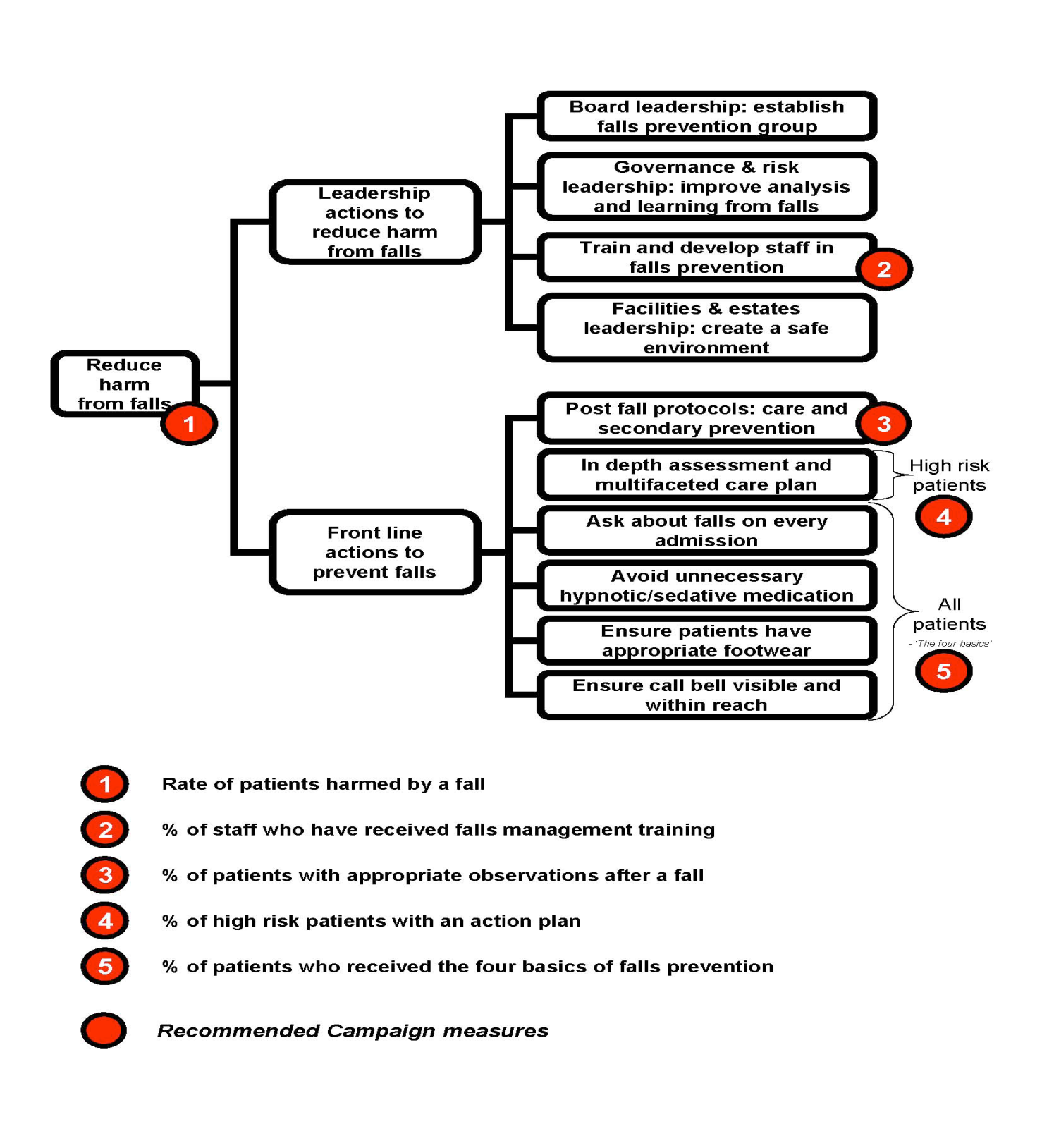 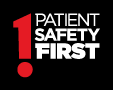